Workers’ Comp Issues:
Remote Work and Retaliation
Leslie F. Bishop, Esq.
lbishop@lewisthomason.com
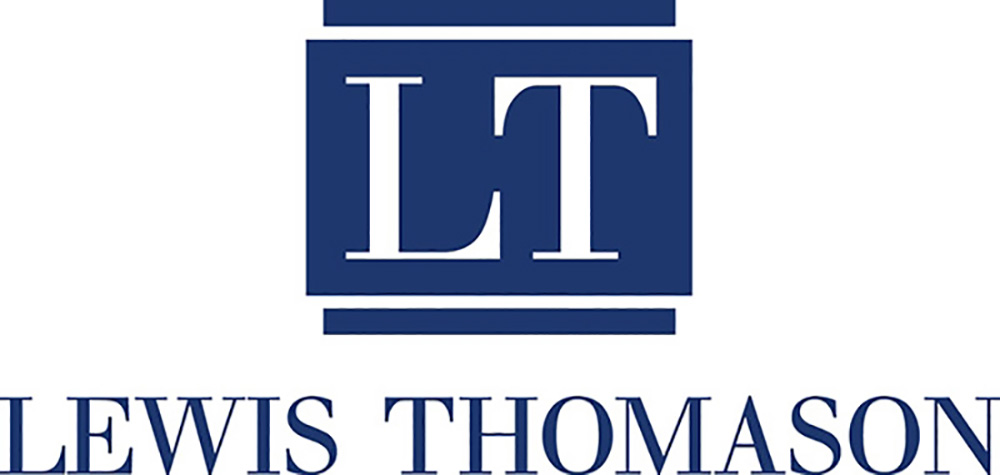 KNOXVILLE | MEMPHIS | NASHVILLE
The contents of this presentation are for informational purposes and should not be considered legal advice. 
This presentation does not establish an attorney-client relationship.
Workers’ Comp Issues: Remote Work
Remote and telecommuting workers typically are covered under WC policies if the injury or illness occurs while an employee is completing a work task during work hours

Generally the Employee has to show they were acting in the interest of the Employer at the time of the accident/injury/illness
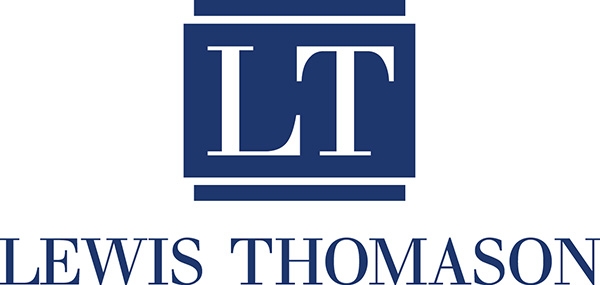 Workers’ Comp Issues: Remote Work
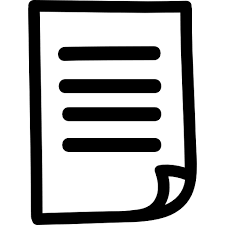 Employers should implement well-documented procedures for remote work
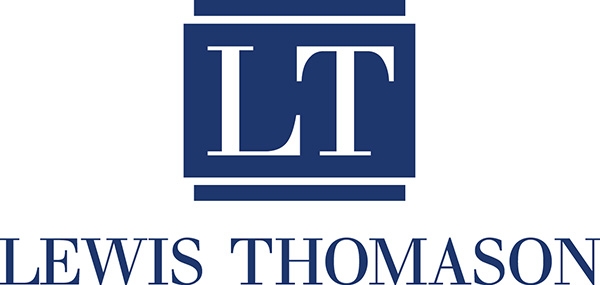 Workers’ Comp Issues: Remote Work
EXAMPLES: 
clearly defined work hours;
clocking in and out for breaks;
clearly defined employment duties;
employer provided assembly of home office items supplied or directed by employer;
guidelines for a remote workstation; 
training for remote safety measures (i.e. ergonomics)
know to quickly report any work-related injuries
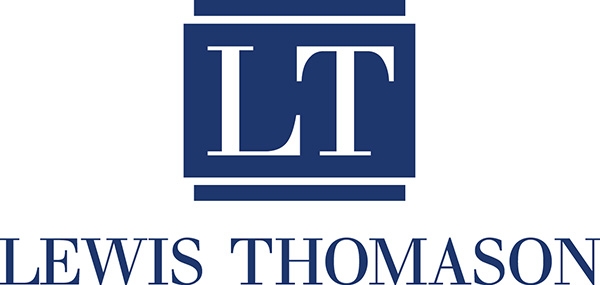 Workers’ Comp Issues: Remote Work
MOST common remote injuries: 
Cumulative injuries (poor ergonomics)




Slips, Trips and Falls
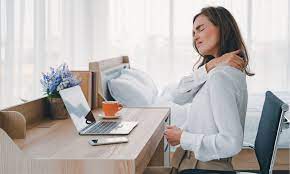 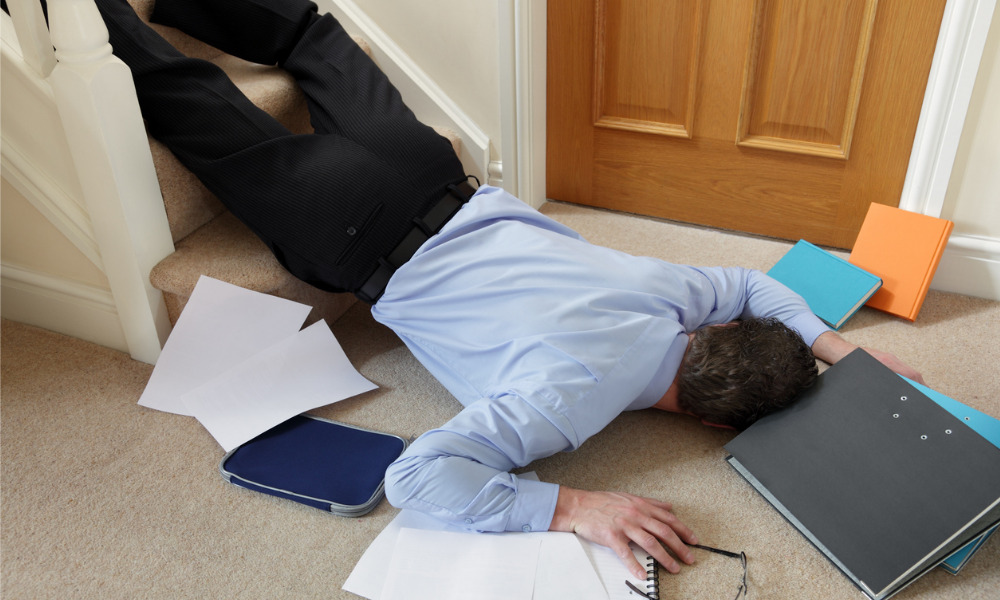 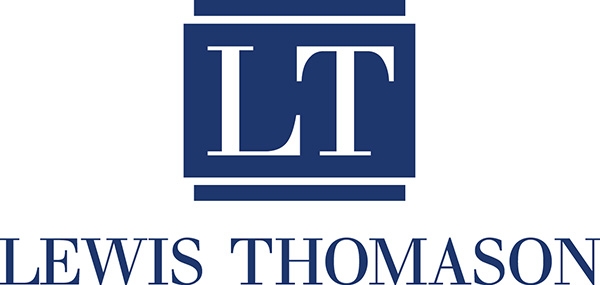 Workers’ Comp Issues: Remote Work
Coming and Going Rule
What is a remote workplace?
Personal Comfort Doctrine
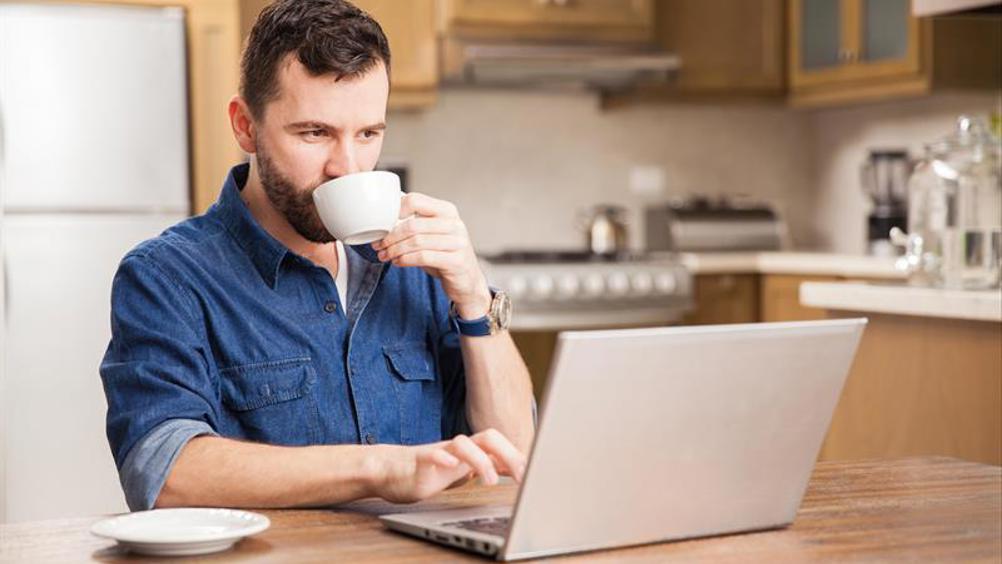 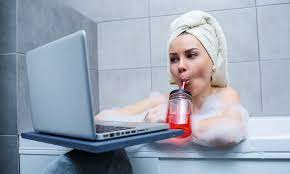 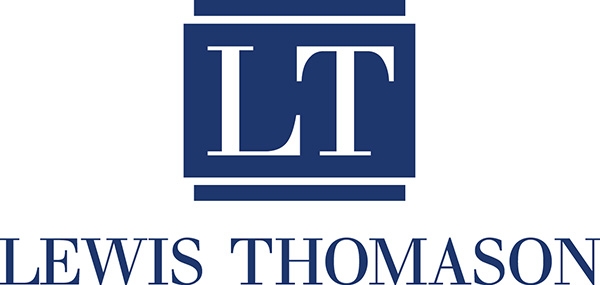 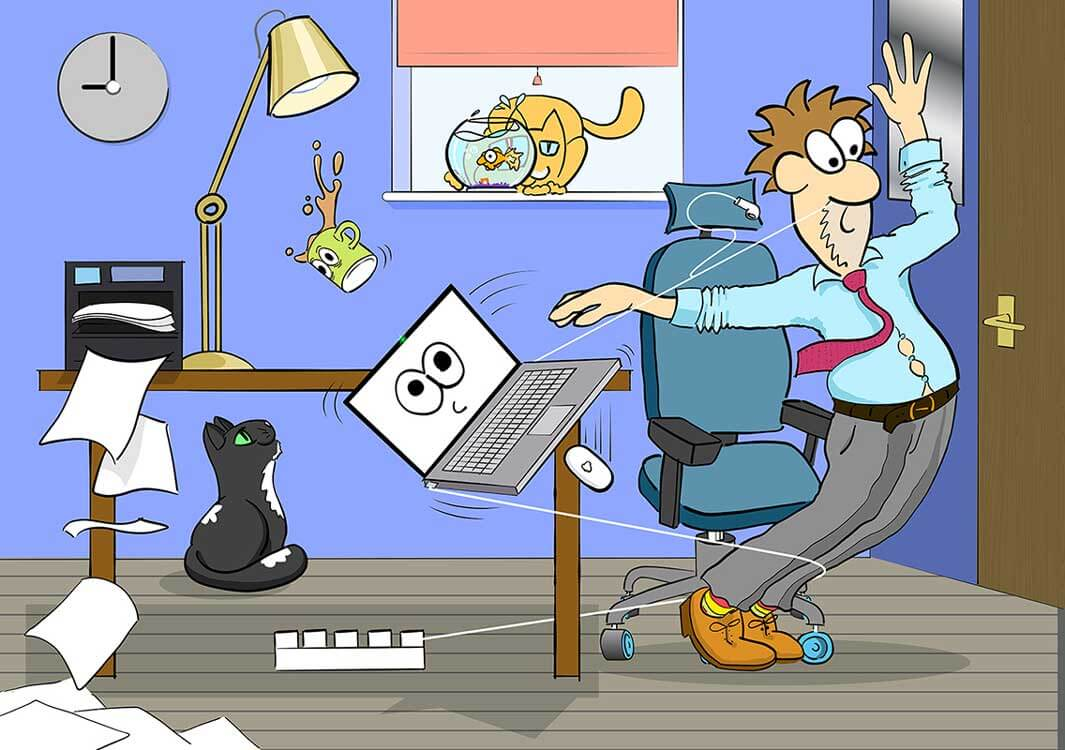 SCENARIOS
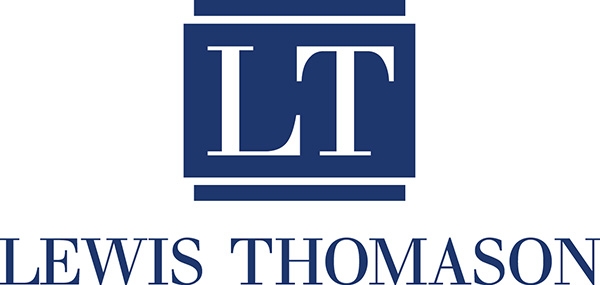 Workers’ Comp Issues: Remote Work
Rhonda Remote works for a company that allows her to work remotely whenever she wants.  One day she has a sick child and decides to work from her mother’s house approximately an hour away.  She is in a wreck and is injured on the way to her mother’s house.  

Is this a compensable event under remote working to be covered by workers compensation?
SCENARIOS
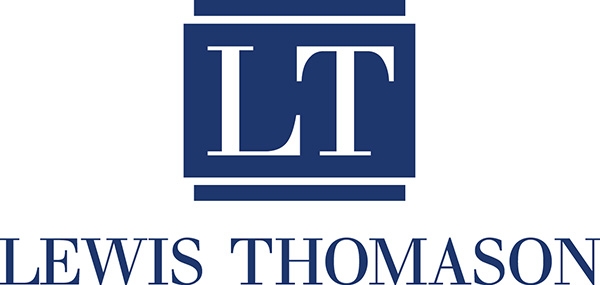 Workers’ Comp Issues: Remote Work
Rhonda Remote works for a company that allows her to work remotely whenever she wants.  One day she has a sick child and decides to work from her mother’s house approx. an hour away.  She is in a wreck and is injured on the way to her mother’s house.
SCENARIOS
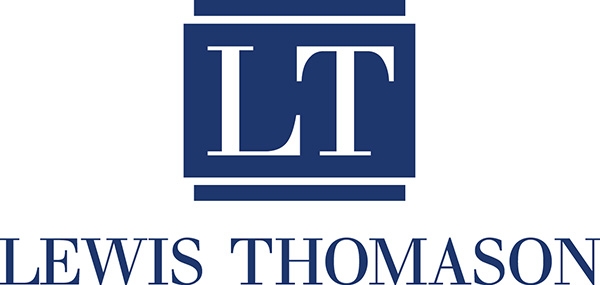 Workers’ Comp Issues: Remote Work
Dan Traveler only works remotely for a company out of state.  He decides to take his family on vacation and work from a cabin in the mountains.  Early in the morning he leaves his computer to get a cup of coffee and trips on the threshold going into the kitchen and falls and breaks his arm.
Is this a compensable event to be covered under workers compensation?

Is this a compensable event under remote working to be covered by workers compensation?
SCENARIOS
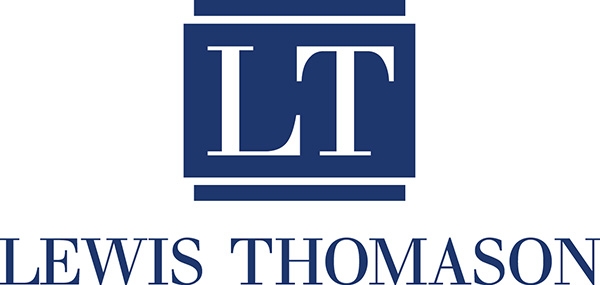 Workers’ Comp Issues: Remote Work
Dan Traveler only works remotely for a company out of state.  He decides to take his family on vacation and work from a cabin in the mountains.  Early in the morning he leaves his computer to get a cup of coffee and trips on the threshold going into the kitchen and falls and breaks his arm.
A.  Does the outcome change if this same thing happens while he is in his home working remotely?

B.  Does the outcome change if he has not yet logged on and begun work?
SCENARIOS
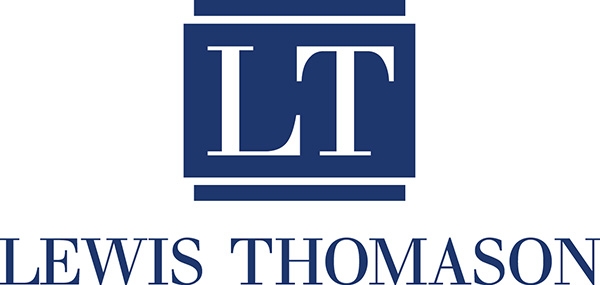 Workers’ Comp Issues: Remote Work
Sally Smoker works remotely about 50% of the time.  She leaves her station at home and goes out onto her deck to have a “smoke break”.  One of the boards on the deck breaks and she falls through and suffers a broken leg while on the clock.  

Is this a compensable event?
SCENARIOS
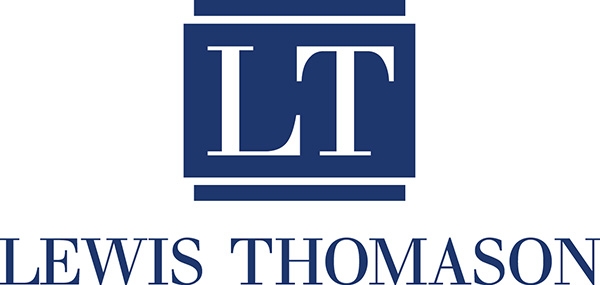 Workers’ Comp Issues: Remote Work
Betty Boop works remotely all of the time.  One day her doorbell rings and she goes to answer it.  She is assaulted by the person on the other side of the door and suffers only emotional harm after being attacked in her own home.  

Is this a compensable event to be covered under workers compensation?
SCENARIOS
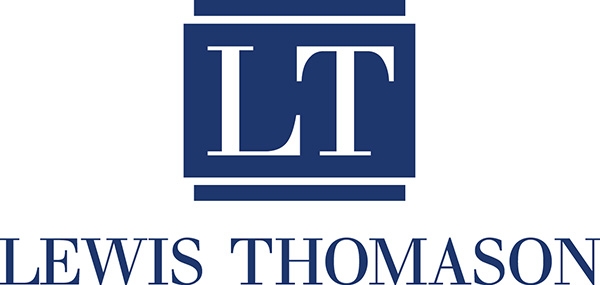 Workers’ Comp Issues: Remote Work
Susie Secretary works only remotely.  She decides to take a much needed break and when she gets up she trips over her dog and falls and breaks her wrist.  

Is this a compensable event?  

Does the scenario change if she had clocked out for the break?
SCENARIOS
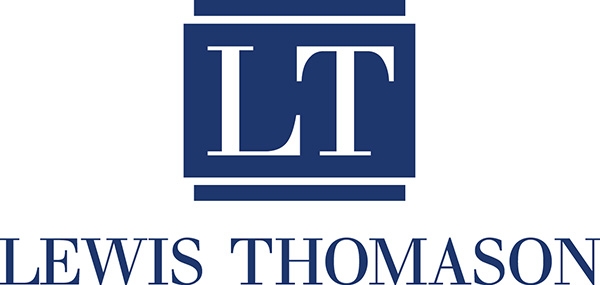 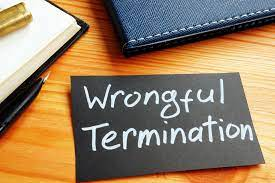 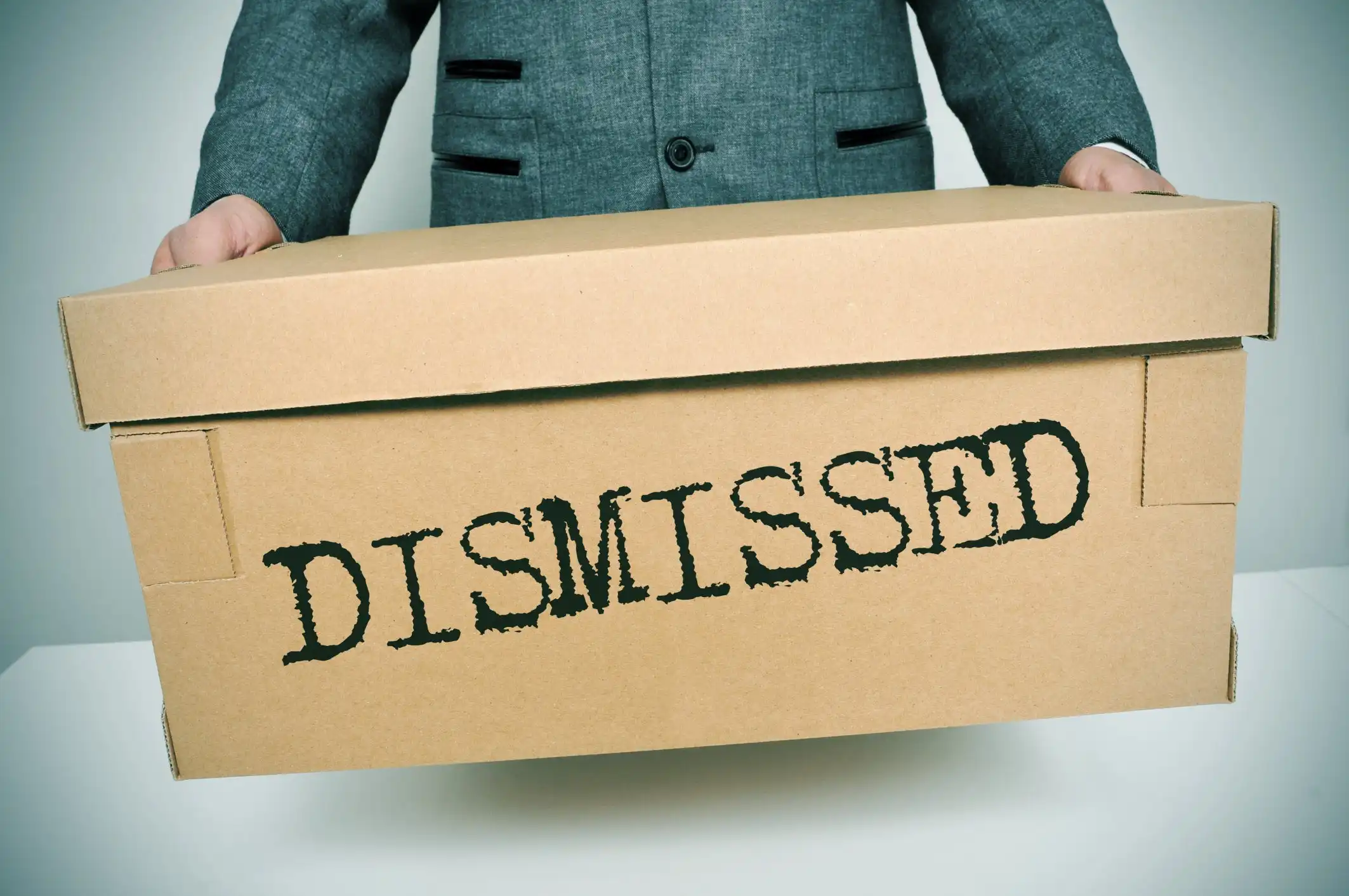 Workers’ Comp Issues: Retaliation
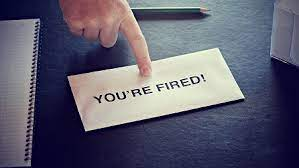 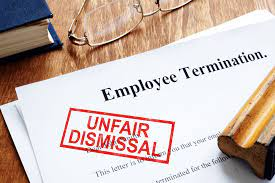 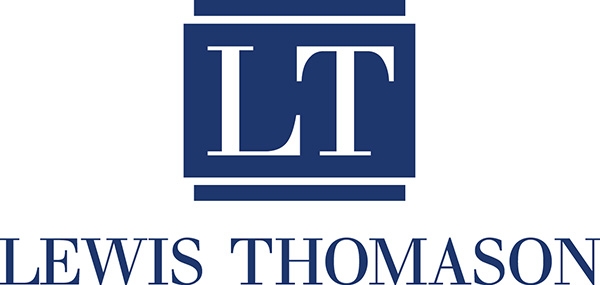 Workers’ Comp Issues: Retaliation
Illegal in most states to terminate based upon the initiation of a workers’ compensation claim
Also includes: 
 demotions;
 changes in position or responsibilities;
 lowered pay; or
 unwarranted disciplinary actions.
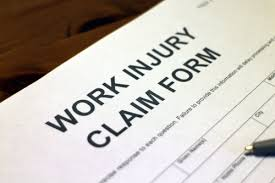 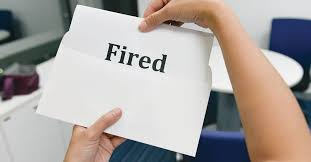 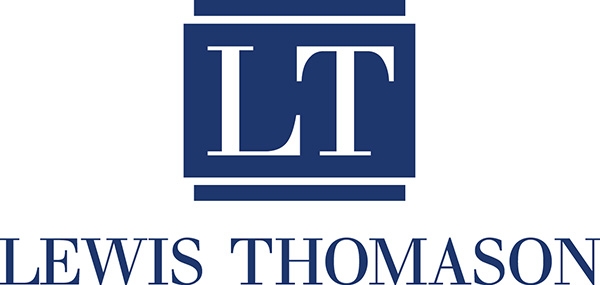 Workers’ Comp Issues: Retaliation
Does not matter if the workers’ compensation claim was bogus or frivolous, denied or rejected.
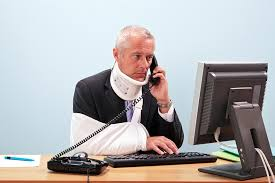 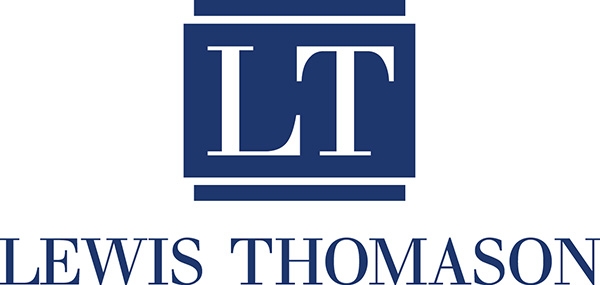 Workers’ Comp Issues: Retaliation
Up to date policies against retaliation
Avoid speeches/communication that associate a negative attitude with a filed claim
Stress safety throughout workplace
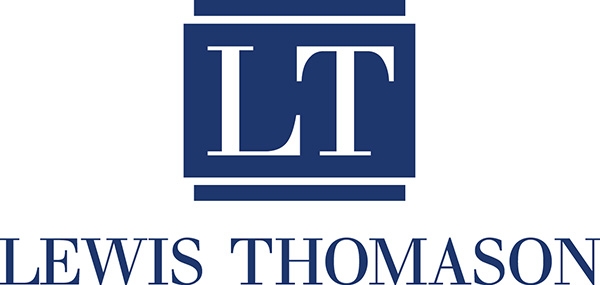 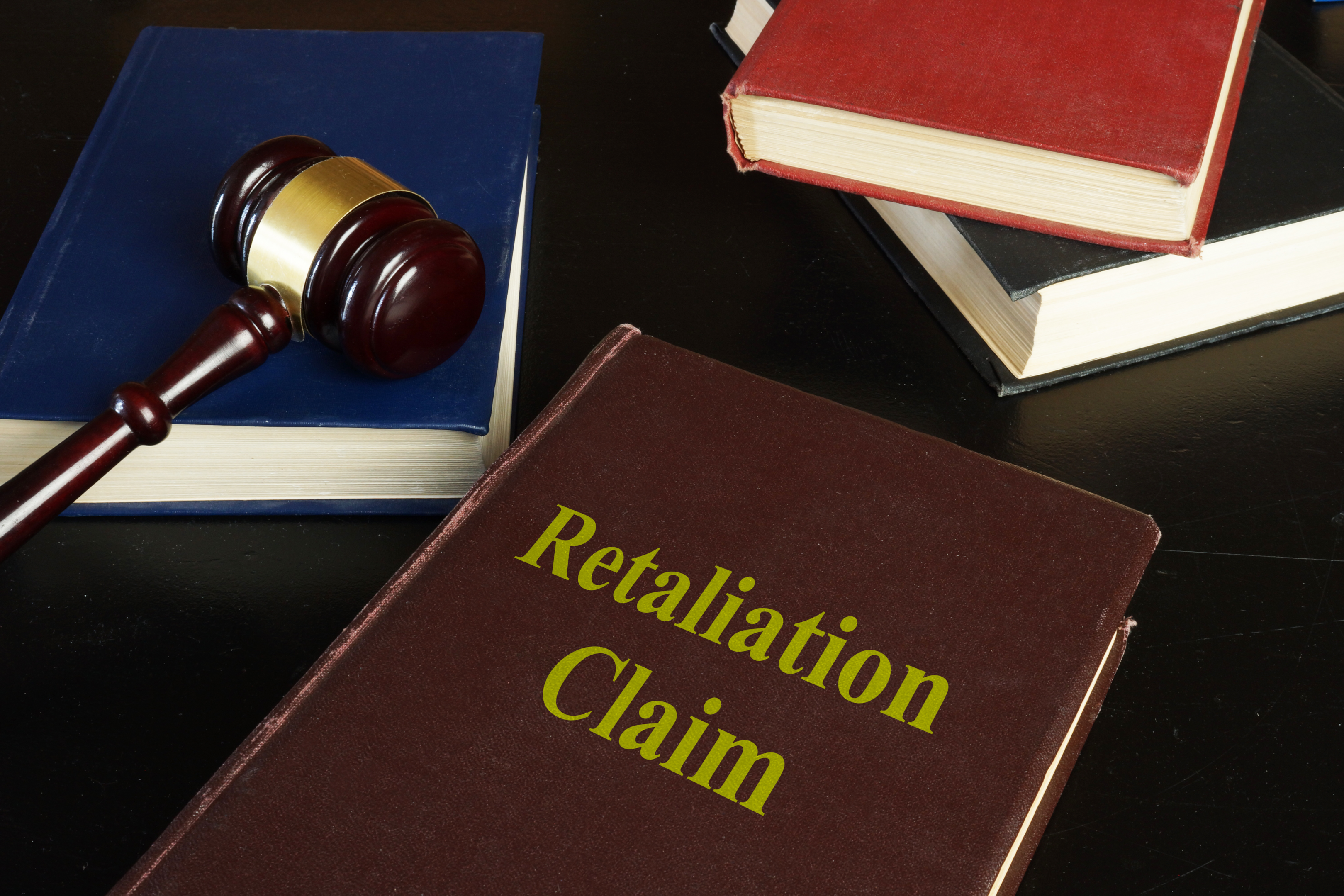 SCENARIOS
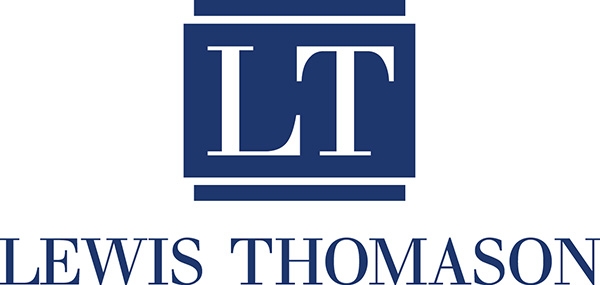 Workers’ Comp Issues: Retaliation
Peggy Problem has had several workers compensation claims during tenure at Modern Manufacturing in the last nine months. Her latest one was investigated and denied.  She was taken out of work for treatment.  During this time she exhausts her FMLA.  Herman Resources decides to terminate her.  She files suit and says she was terminated because of the filing of the workers compensation claim.
SCENARIOS
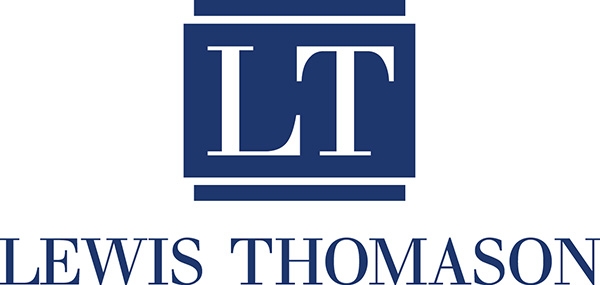 Workers’ Comp Issues: Retaliation
Is her claim valid? 

Describe what policies should be in place to make the termination valid.
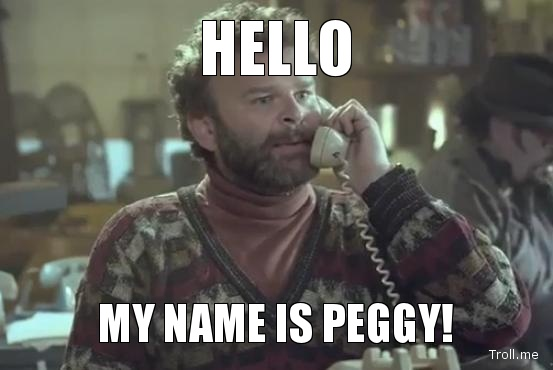 SCENARIOS
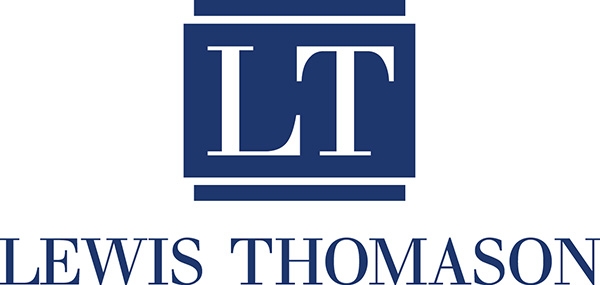 Workers’ Comp Issues: Retaliation
Robert Robot has been employed with Smith and Jones for over 12 years and has recently been promoted.  His new boss now wants to promote a young female into Robert Robot’s position.  His actions against Robert cause severe emotional distress and he files a claim for workers’ compensation benefits for PTSD.  The claim is accepted.  He returns to work in a different position for less pay but less responsibilities in line with what his psychiatrist says he can do given the recent diagnosis of PTSD and the medications he is on.
SCENARIOS
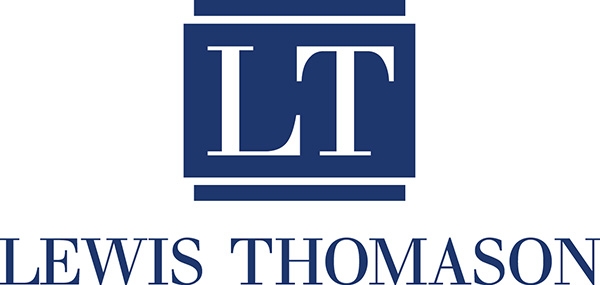 Workers’ Comp Issues: Retaliation
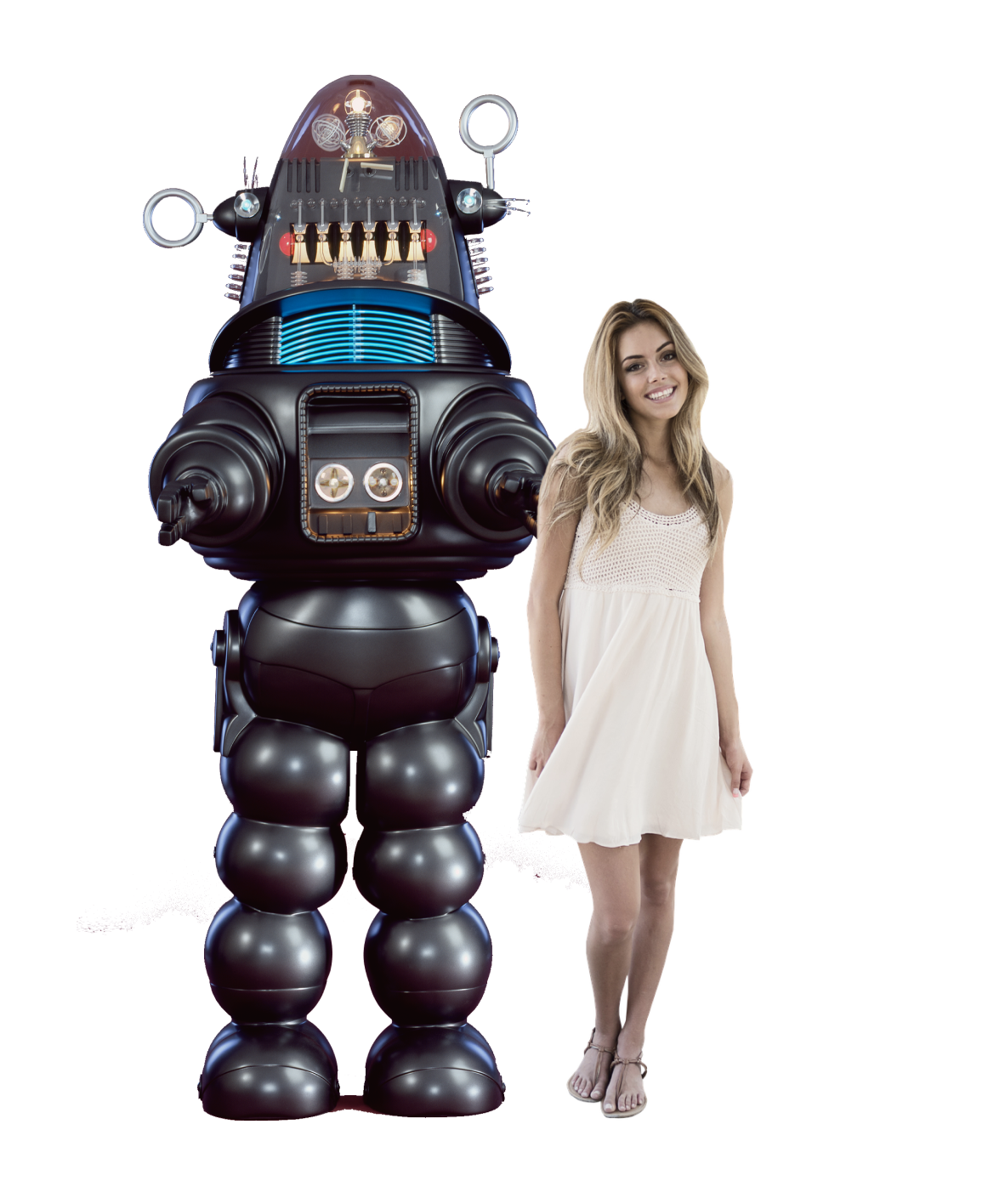 Robert Robot believes he was demoted for filing a workers’ compensation claim.  

Is the demotion valid?  

Any other laws that come into play with the demotion?
SCENARIOS
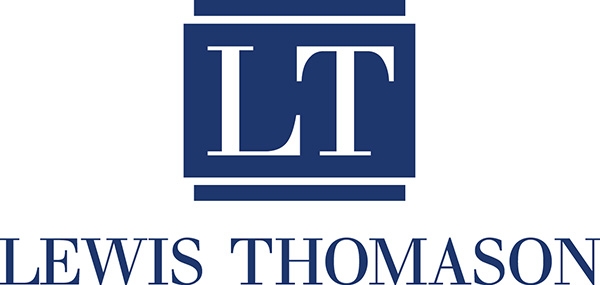 Workers’ Comp Issues: Retaliation
Linda Lampshade works for a manufacturing company putting together widgets for her entire shift.  She files a complaint for aching wrists.  The company initially provides medical treatment for a period of several weeks. Once she has surgical intervention the doctor reports that her condition was not caused by manufacturing widgets but is actually due to a degenerative condition found during the surgery.  The company controverts paying any additional benefits.
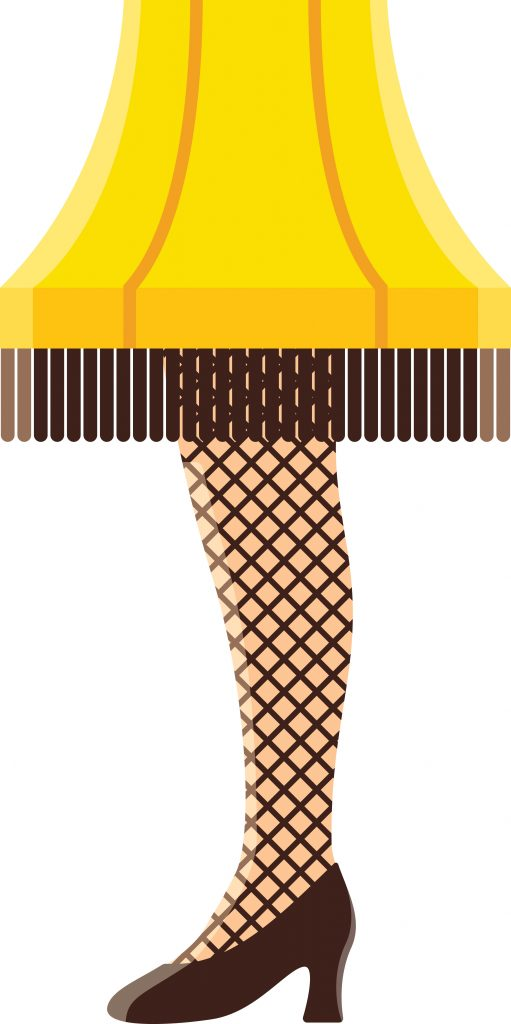 SCENARIOS
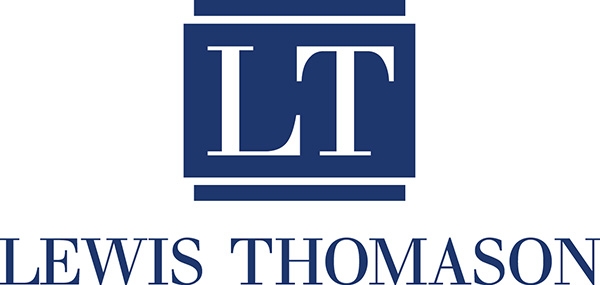 Workers’ Comp Issues: Retaliation
Once the claim is denied they decide to terminate her.  She claims relation.

Will she be successful on her retaliation claim?
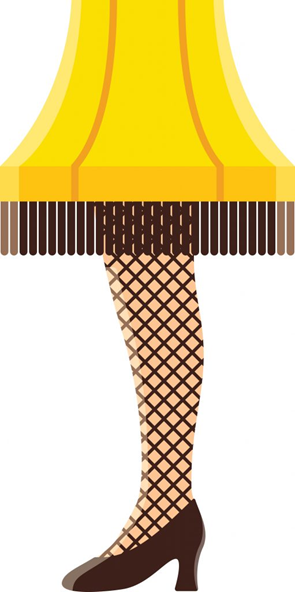 SCENARIOS
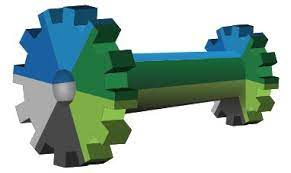 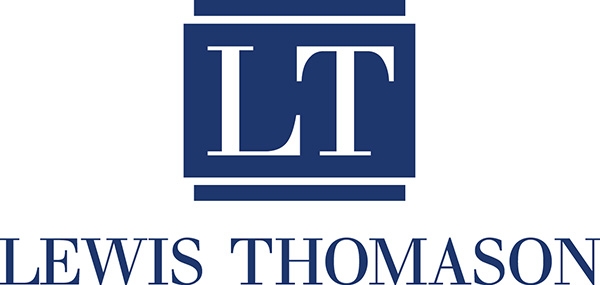 Workers’ Comp Issues: 
Remote Work and Retaliation
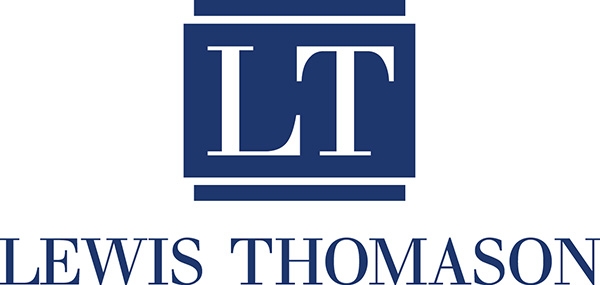 QUESTIONS OR COMMENTS?
QUESTIONS?
Leslie F. Bishop, Esq. 
lbishop@lewisthomason.com
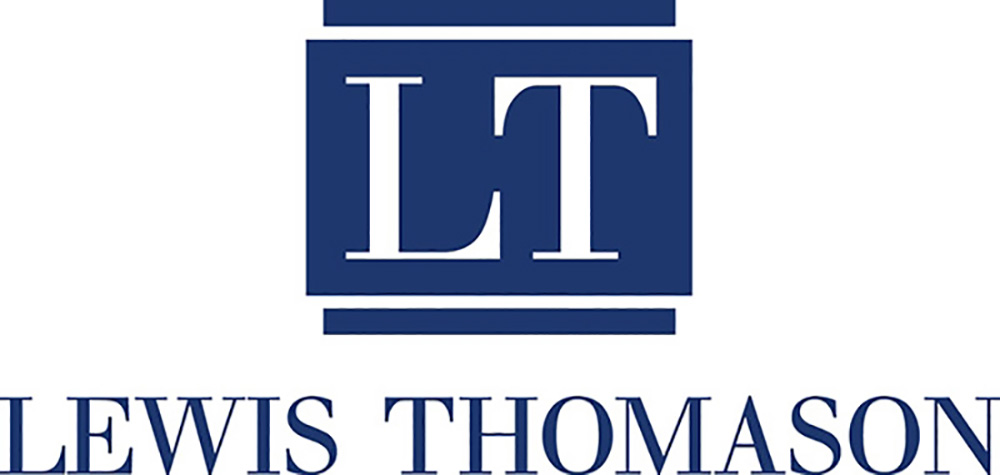 The contents of this presentation are for informational purposes 
and should not be considered legal advice. 
This presentation does not establish an attorney-client relationship.
KNOXVILLE | MEMPHIS | NASHVILLE